Электронный документооборот
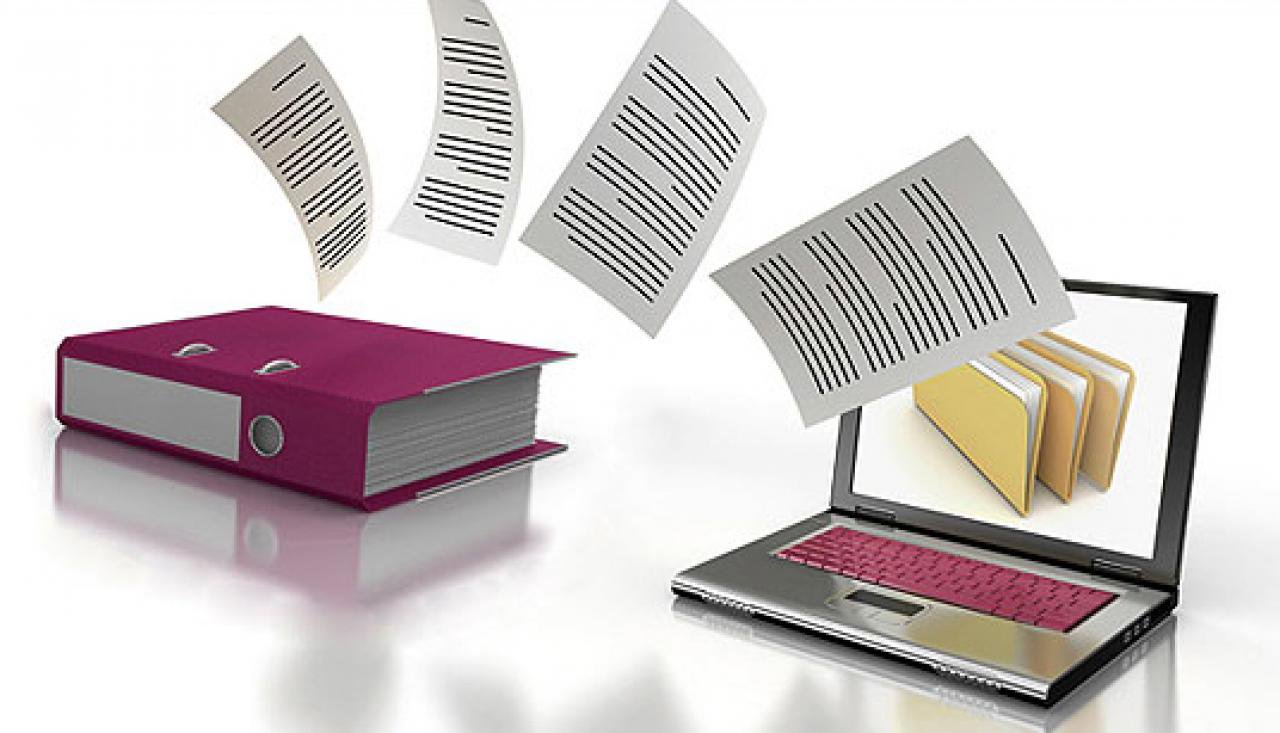 Электронные больничные (нормативная база)
п. 5 ст. 13 Федерального закона от 29.12.2006 № 255-ФЗ «Об обязательном социальном страховании на случай временной нетрудоспособности и в связи с материнством»
 Постановление Правительства РФ от 16.12.2017  № 1567 «Об утверждении Правил информационного взаимодействия страховщика, страхователей, медицинских организаций и федеральных государственных учреждений медико-социальной экспертизы по обмену сведениями в целях формирования листка нетрудоспособности в форме электронного документа»
Электронный листок нетрудоспособности с 1 июля 2017 года имеет равную юридическую силу с листком нетрудоспособности на бумажном носителе.
Условия перехода на электронные больничные листы
Добровольность. Право выбора формы листка нетрудоспособности остается за застрахованным лицом. ЭБЛ выдается с письменного согласия застрахованного лица. Обязанность работодателя участвовать в формировании электронного листка нетрудоспособности законом не установлена.
Наличие технических возможностей у медицинской организации и работодателя.
Медицинская организация и страхователь являются участниками системы информационного взаимодействия по обмену сведениями в целях формирования листка нетрудоспособности в форме электронного документа.
Принцип добровольности при переходе на электронные больничные листы
Закон не требует от работодателей переходить на электронные листки нетрудоспособности к какому-то сроку.
Право выбора формы листка нетрудоспособности остается за застрахованным лицом - по желанию работника может быть выдан как листок нетрудоспособности, так и с письменного добровольного согласия сформирован и размещен в Федеральной государственной информационной системе "Единой интегрированной информационной системе "Соцстрах" Фонда социального страхования Российской Федерации электронный листок нетрудоспособности.
Письмо ФСС от 11.08.2017 № 02-09-11/22-05-13462).
Преимущества электронного больничного листа
Электронный листок нетрудоспособности нельзя потерять, испортить, помять или порвать. Всю необходимую информацию в любой момент можно узнать в личном кабинете.
Полностью исключена возможность подделки электронного аналога больничного листка. ФСС проверяет его подлинность, и страхователь может быть уверен в достоверности сведений, указанных в нем. 
Работодателю нет необходимости хранить и обеспечивать сохранность электронных листков нетрудоспособности – все данные по ним содержатся в системе Фонда социального страхования и может запрашиваться страхователем неоднократно.
При проведении проверок нет необходимости представлять инспекторам больничные листки в бумажном виде.
Электронные трудовые книжки
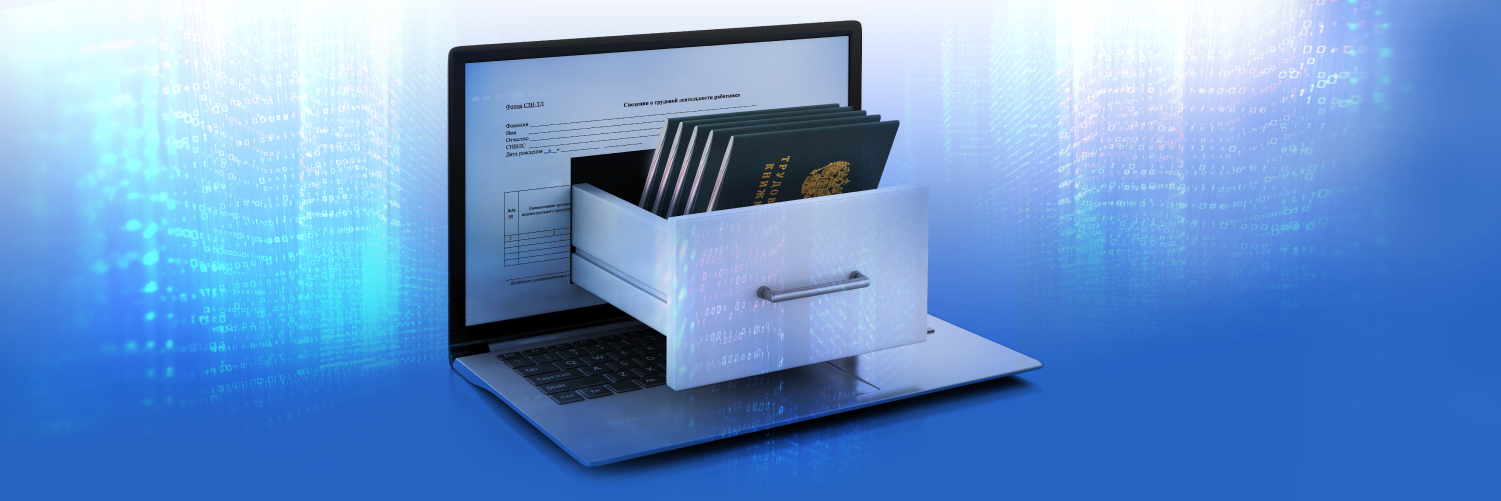 История зарождения проекта
Переход на электронные трудовые книжки осуществляется в рамках реализации национального проекта «Цифровая экономика». 
Старт активной работе в этом направлении дал Указ Президента от 09.05.2017 № 203 «О Стратегии развития информационного общества в Российской Федерации на 2017–2030 годы».
Изменения в законодательстве:
 Федеральный закон от 16 декабря 2019 г. № 439-ФЗ «О внесении  изменений в Трудовой кодекс Российской Федерации в части формирования сведений о трудовой деятельности в электронном виде».
ФЗ от 16 декабря 2019 № 436-ФЗ «О внесении изменений в Федеральный закон "Об индивидуальном (персонифицированном) учете в системе обязательного пенсионного страхования».
В первом чтении принят Законопроект № 748758-7 «О внесении изменений в Кодекс Российской Федерации об административных правонарушениях в части установления административной ответственности за нарушение работодателем сроков представления сведений о трудовой деятельности либо за представление неполных и (или) недостоверных сведений»
Что такое электронная трудовая книжка?
Это сведения о трудовой деятельности работника (ст. 66.1 ТК РФ). 
В сведения о трудовой деятельности включается информация:
о работнике, 
месте его работы, 
его трудовой функции, 
переводах работника на другую постоянную работу, 
об увольнении работника с указанием основания и причины прекращения трудового договора, 
другая предусмотренная Трудовым кодексом, иным федеральным законом информация.
Отличия от действующих трудовых книжек
Не вносятся сведения об образовании и награждениях (поощрениях).
 Сведения об образовании предлагается не включать, поскольку в соответствии со ст. 98 ФЗ от 29 декабря 2012 г. № 273-ФЗ "Об образовании в Российской Федерации" функционирует Федеральный реестр сведений о документах об образовании и (или) о квалификации, документах об обучении. Работодатели имеют возможность самостоятельно осуществлять проверку соответствующих документов, предъявляемых лицами, поступающими на работу.
Как формируются сведения о трудовой деятельности работника?
Сведения формируются работодателем в электронном виде и предоставляются в Пенсионный фонд России в порядке, установленном законодательством РФ об индивидуальном (персонифицированном) учете в системе обязательного пенсионного страхования
 Для хранения сведений о трудовой деятельности работников будут использоваться информационные системы Пенсионного фонда России.
Преимущества электронных трудовых книжек
Удобный и быстрый доступ работников к информации о трудовой деятельности.
Минимизация ошибочных, неточных и недостоверных сведений о трудовой деятельности.
Дополнительные возможности дистанционного трудоустройства.
Снижение издержек работодателей на приобретение, ведение и хранение бумажных трудовых книжек.
Дистанционное оформление пенсий по данным лицевого счета без дополнительного документального подтверждения.
Использование данных электронной трудовой книжки для получения государственных услуг.
Новые возможности аналитической обработки данных о трудовой деятельности для работодателей и госорганов.
Высокий уровень безопасности и сохранности данных.
Преимущества электронной трудовой книжки для работника
Электронную трудовую книжку нельзя потерять, испортить или порвать. Работнику  не придется собирать справки от работодателей, чтобы подтвердить стаж работы. Все сведения будут в информационной базе ПФР.
Работники не будут нести расходы на приобретение трудовых книжек.
Работник в любое время и из любого места (при наличии сети Интернет) имеет доступ к сведениям из электронной трудовой книжки. 
Электронную трудовую книжку можно будет предоставлять дистанционно, без явки к работодателю.
Как можно будет получить сведения из электронной трудовой книжки?
Как войти на сайт госуслуг?
Чтобы войти в личный кабинет, необходимо зарегистрироваться и получить подтвержденную учетную запись в Единой системе идентификации и аутентификации (ЕСИА) на портале Госуслуг. 
Для входа в личный кабинет на сайте ПФР используются персональные логин и пароль.
Как используются сведения о трудовой деятельности?
При заключении трудового договора лицо, поступающее на работу, предъявляет работодателю сведения о трудовой деятельности вместе с трудовой книжкой или взамен ее.
Работодателю при поступлении на работу  можно будет предоставить сведения о трудовом стаже в распечатанном виде либо в электронной форме с цифровой подписью.
Порядок исправления неправильных записей
В случае выявления работником неверной или неполной информации в сведениях о трудовой деятельности, представленных работодателем для хранения в информационных ресурсах Пенсионного фонда РФ, работодатель по письменному заявлению работника обязан исправить или дополнить сведения о трудовой деятельности и представить их в порядке, установленном законодательством Российской Федерации об индивидуальном (персонифицированном) учете в системе обязательного пенсионного страхования, для хранения в информационных ресурсах Пенсионного фонда РФ.
Переход на электронные трудовые книжки
Переход на электронные трудовые книжки начнется  с 1.01.2020 г. Планируется постепенно заменить бумажную трудовую книжку на электронный учет сведений о трудовой деятельности работника (электронную трудовую книжку). 
До 1.01.2021 ведутся бумажные трудовые книжки. После 1 января 2021 г. на работников, имеющих трудовые книжки, по их желанию (на основании письменного заявления) работодатель продолжит вести трудовые книжки в бумажной форме и параллельно в электронном виде. 
Ведение сведений о трудовой деятельности работников, впервые поступающих на работу с 1 января 2021 года, осуществляется только в электронном виде (без права подачи указанными работниками заявлений о ведении работодателями трудовых книжек на бумажном носителе).
Порядок перехода на электронные трудовые книжки
В течение 2020 года работодатель должен провести следующие мероприятия:
Внести изменения в локальные нормативные акты (принять новые при необходимости) с участием выборного органа первичной профсоюзной организации (при его наличии);
внести изменения (при необходимости) в коллективные договоры в порядке, установленном ТК РФ;
обеспечить техническую готовность к передаче сведений о трудовой деятельности работников в электронном виде в информационную систему.
Работа с персоналом при переходе на электронные трудовые книжки
В срок до  30 июня 2020 г. включительно уведомить каждого работника в письменной форме:
 об изменениях в трудовом законодательстве, связанных с формированием сведений о трудовой деятельности в электронном виде;
о праве работника путем подачи работодателю письменного заявления до 31 декабря 2020 г. сделать выбор между продолжением ведения трудовой книжки в бумажной форме или предоставлением ему работодателем сведений о трудовой деятельности в электронной форме.
Действия работника и их правовые последствия
Каждый работник до 31 декабря 2020 г. включительно подает работодателю письменное заявление (выбирает один из вариантов):
о продолжении ведения работодателем трудовой книжки в бумажной форме или 
о предоставлении работодателем сведений о трудовой деятельности в электронной форме
В случае, если работник не подал работодателю ни одного из указанных заявлений, работодатель продолжает вести его трудовую книжку в бумажной форме. 
Работнику, подавшему заявление о предоставлении ему сведений о трудовой деятельности в электронном виде, работодатель выдает трудовую книжку на руки и освобождается от ответственности за ее ведение и хранение. При выдаче трудовой книжки в нее вносится запись о подаче работником заявления о предоставлении ему работодателем сведений о трудовой деятельности в электронном виде.
За работником, воспользовавшимся своим правом на дальнейшее ведение трудовой книжки в бумажной форме, это право сохраняется при последующем трудоустройстве к другим работодателям.
Как быть с теми, кто не успел подать заявление?
Лица, не имевшие возможности по 31 декабря 2020 г. подать работодателю заявление, вправе сделать это в любое время, подав работодателю по основному месту работы, в том числе при трудоустройстве, соответствующее письменное заявление. К таким лицам относятся:
1) работники, которые по состоянию на 31 декабря 2020 г. не исполняли свои трудовые обязанности, но за ними сохранялось место работы, в том числе на период:
а) временной нетрудоспособности;
б) отпуска;
в) отстранения от работы в случаях, предусмотренных законодательством.
2) лица, имеющие стаж работы по трудовому договору (служебному контракту), но по состоянию на 31 декабря 2020 г. не состоявшие в трудовых (служебных) отношениях и до указанной даты не подавшие письменное заявление о порядке ведения трудовой книжки.
Правовые последствия подачи работником заявления о ведении бумажной трудовой книжки
При сохранении работником бумажной трудовой книжки:
1) работодатель наряду с электронной книжкой продолжит вносить сведения о трудовой деятельности также в бумажную;
2) право на дальнейшее ведение трудовой книжки сохраняется при последующем трудоустройстве к другим работодателям;
3) сохраняется право в последующем подать работодателю письменное заявление о ведении трудовой книжки в электронном виде.
Предоставление работнику сведений о трудовой деятельности из электронной трудовой книжки
Работникам, на которых не ведется  бумажная трудовая книжка, работодатель обязан предоставить сведения о трудовой деятельности за период работы у данного работодателя способом, указанным в заявлении работника (на бумажном носителе или в электронном виде, подписанные усиленной квалифицированной электронной подписью (при ее наличии у работодателя):
в период работы не позднее трех рабочих дней со дня подачи этого заявления;
при увольнении в день прекращения трудового договора.
Заявление работник может подать на бумаге или в электронном виде, направив его по адресу электронной почты работодателя в порядке, установленном работодателем.
Что делать, если работник не получил сведения о трудовой деятельности?
В случае, если в день прекращения трудового договора предоставить сведения о трудовой деятельности у данного работодателя невозможно в связи с отсутствием работника либо его отказом от их получения, работодатель обязан направить работнику по почте заказным письмом с уведомлением сведения о трудовой деятельности за период работы у данного работодателя на бумажном носителе, заверенные надлежащим образом. 
По обращению работника (в письменной форме или направленному по адресу электронной почты работодателя), не получившего сведений о трудовой деятельности у данного работодателя после увольнения, работодатель обязан выдать их не позднее трех рабочих дней со дня обращения работника способом, указанным в его обращении (на бумажном носителе, заверенные надлежащим образом, или в форме электронного документа, подписанного усиленной квалифицированной электронной подписью (при ее наличии у работодателя)
Что еще необходимо сделать до конца 2020 года?
Определить ответственных лиц, которые будут вести и передавать сведения в ПФР, внести в их должностные инструкции соответствующие дополнения. 
Завести корпоративный адрес электронной почты кадровой службы (если такового нет). Сведения о трудовой деятельности работников по их заявлениям необходимо будет выдавать не только в бумажном, но и электронном виде. Соответственно у работника должна быть возможность направить работодателю подобное заявление на электронную почту. 
Назначить ответственное за проверку корпоративной почты должностное  лицо. Поскольку отреагировать на письмо работника, направленное по электронной почте, работодатель должен в течение трех рабочих дней, необходимо проверять корпоративную почту постоянно.
До конца 2020 г. собрать заявления от работников, которые хотят сохранить трудовые книжку в бумажной форме, и от работников, которые отказываются от бумажных трудовых книжек.
Федеральный закон «О внесении изменений в Федеральный закон "Об индивидуальном (персонифицированном) учете в системе обязательного пенсионного страхования"
Индивидуальный лицевой счет дополнен разделом «Сведения о трудовой деятельности»
Раздел "Сведения о трудовой деятельности" – раздел индивидуального лицевого счета, в котором содержатся сведения о трудовой деятельности и трудовом стаже зарегистрированного лица, его приеме на работу, переводах на другую постоянную  работу и об увольнении. 
В части формирования сведений о трудовой деятельности под трудовой деятельностью понимаются периоды работы по трудовому договору, периоды замещения государственных и муниципальных должностей, должностей государственной гражданской и муниципальной службы, а также в отношении отдельных категорий зарегистрированных лиц иные периоды профессиональной служебной деятельности"
Содержание раздела «Сведения о трудовой деятельности»
В разделе "Сведения о трудовой деятельности" указываются:
1) место работы:
 наименование страхователя, сведения об изменении наименования страхователя, основание изменения его наименования (реквизиты приказов (распоряжений), иных решений или документов, подтверждающих изменение наименования страхователя);
регистрационный номер страхователя;
2) сведения о выполняемой работе и периодах работы: 
сведения о приеме на работу с указанием (при наличии) структурного подразделения страхователя, в которое принят работник;
трудовая функция;
сведения о переводах на другую постоянную работу;
сведения об увольнении, основаниях и о причинах прекращения трудовых отношений;
реквизиты приказов (распоряжений), иных решений или документов, подтверждающих оформление трудовых отношений;
3) информация о подаче работником заявления о продолжении ведения  трудовой книжки в бумажной форме либо о предоставлении сведений о трудовой деятельности в электронной форме.
Новый отчет по форме СЗВ-ТД
В отчете СЗВ-ТД работодатели будут указывать:
наименование и регистрационный номер организации;
Ф.И.О сотрудника и его СНИЛС;
дату кадрового приказа;
вид кадровой процедуры - прием на работу, перевод, увольнение;
наименование должности, специальности, профессии с указанием квалификации;
структурное подразделение;
документ, который является основанием для оформления или прекращения трудовых отношений, и его номер.
Порядок предоставления сведений в ПФР с 1 января 2020 года
С 1.01 2020 г. сведения о трудовой деятельности работников (в случаях приема на работу, переводов на другую постоянную работу и увольнения, подачи зарегистрированными лицами заявлений о продолжении ведения трудовых книжек в бумажной или электронной форме) будут передаваться работодателями в информационную систему ПФР ежемесячно не позднее 15-го числа месяца, который следует за отчетным. Форма СЗВ-ТД.
При представлении указанных сведений впервые в отношении зарегистрированного лица страхователь одновременно представляет сведения о его трудовой деятельности по состоянию на 1 января 2020 года у данного страхователя.
При отсутствии у зарегистрированного лица указанных случаев сведения о трудовой деятельности по состоянию на 1 января 2020 года у данного страхователя на такое зарегистрированное лицо представляются не позднее 15 февраля 2021 года
Порядок предоставления сведений в ПФР с 1 января 2021 года
в случаях перевода на другую постоянную работу, подачи зарегистрированным лицом заявления о продолжении ведения страхователем трудовой книжки в бумажной или электронной форме – не позднее 15-го числа месяца, следующего за месяцем, в котором имели место перевод на другую постоянную работу или подача соответствующего заявления;
в случаях приема на работу и увольнения зарегистрированного лица – не позднее рабочего дня, следующего за днем издания соответствующего приказа (распоряжения), иных решений или документов, подтверждающих оформление трудовых отношений.
Порядок заполнения формы СЗВ-ТД
Постановление Правления Пенсионного Фонда Российской Федерации от 25.12.2019 N 730п  "Об утверждении формы и формата сведений о трудовой деятельности зарегистрированного лица, а также порядка заполнения форм указанных сведений"
Начало действия документа - 04.02.2020.
Ответственность работодателя
Работодатель несет ответственность:
за задержку по своей вине выдачи трудовой книжки или предоставления сведений о трудовой деятельности при увольнении работника;
за внесение в сведения о трудовой деятельности неправильной или не соответствующей законодательству формулировки причины увольнения работника;
за непредставление в установленный срок либо представление неполных и (или) недостоверных сведений о трудовой деятельности в территориальный орган Пенсионного фонда.
Если неправильная формулировка основания и (или) причины увольнения в сведениях о трудовой деятельности препятствовала поступлению работника на другую работу, суд принимает решение о выплате ему среднего заработка за все время вынужденного прогула.
Административная ответственность (Законопроект № 748758-7 принят в первом чтении)
Предлагается дополнить ст. 5.27 КоАП РФ
 Неоднократное нарушение работодателем сроков представления сведений о трудовой деятельности в информационную систему органа, осуществляющего индивидуальный (персонифицированный) учет в системе обязательного пенсионного страхования, либо неоднократное представление неполных и (или) недостоверных сведений - влечет предупреждение должностных лиц.
Под неоднократным нарушением работодателем сроков представления сведений о трудовой деятельности либо неоднократным представлением неполных и (или) недостоверных сведений понимается совершение работодателем указанных действий два и более раза в течение года.
Информация ПФР об электронных трудовых книжках
http://www.pfrf.ru/etk/
Переход на электронный документооборот (законопроект)
Предполагается возможность направления сторонами трудового договора юридически значимых сообщений (заявления, уведомления, разрешения, требования и т.п.) по электронной почте.
Порядок обмена сторонами юридически значимыми сообщениями устанавливается трудовым договором, локальным нормативным актом.
Законопроект предлагает устанавливать отправителя любым способом, позволяющим достоверно определить лицо, отправившее сообщение (предварительное указание в трудовом договоре адресов электронной почты, использование электронной цифровой подписи (простое сочетание логина и пароля) или усиленной квалифицированной подписи.
Работник имеет право на отказ от электронного обмена сообщениями.
Допускается заключение трудового договора в электронной форме.